PROYECTO EJECUTIVO COLECTOR PLUVIAL SUROESTE, EN LA CIUDAD DE SAN FRANCISCO DEL RINCON, GTO.
PRESUPUESTO DE LA OBRA con IVA : $ 250,6298.60
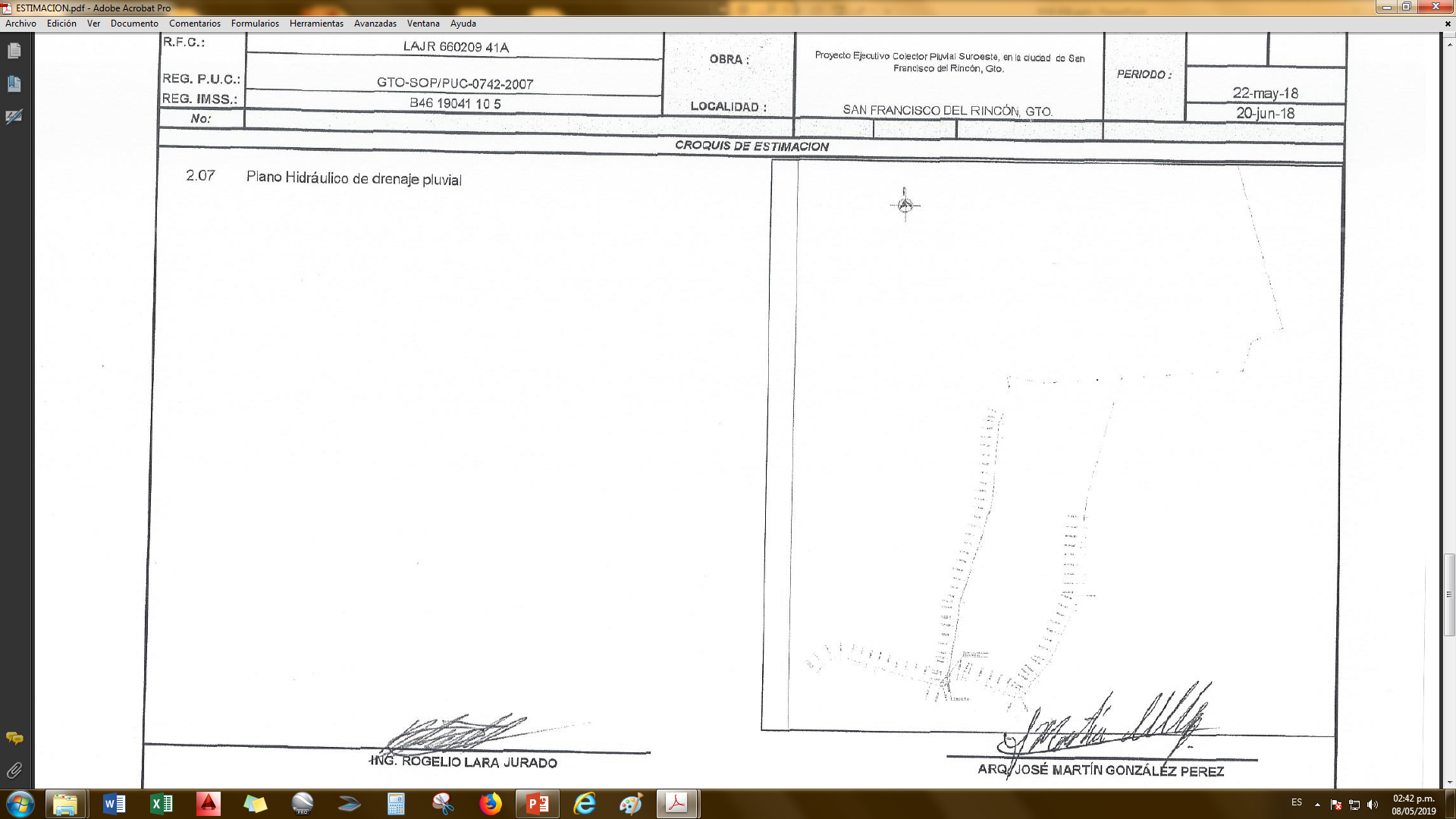 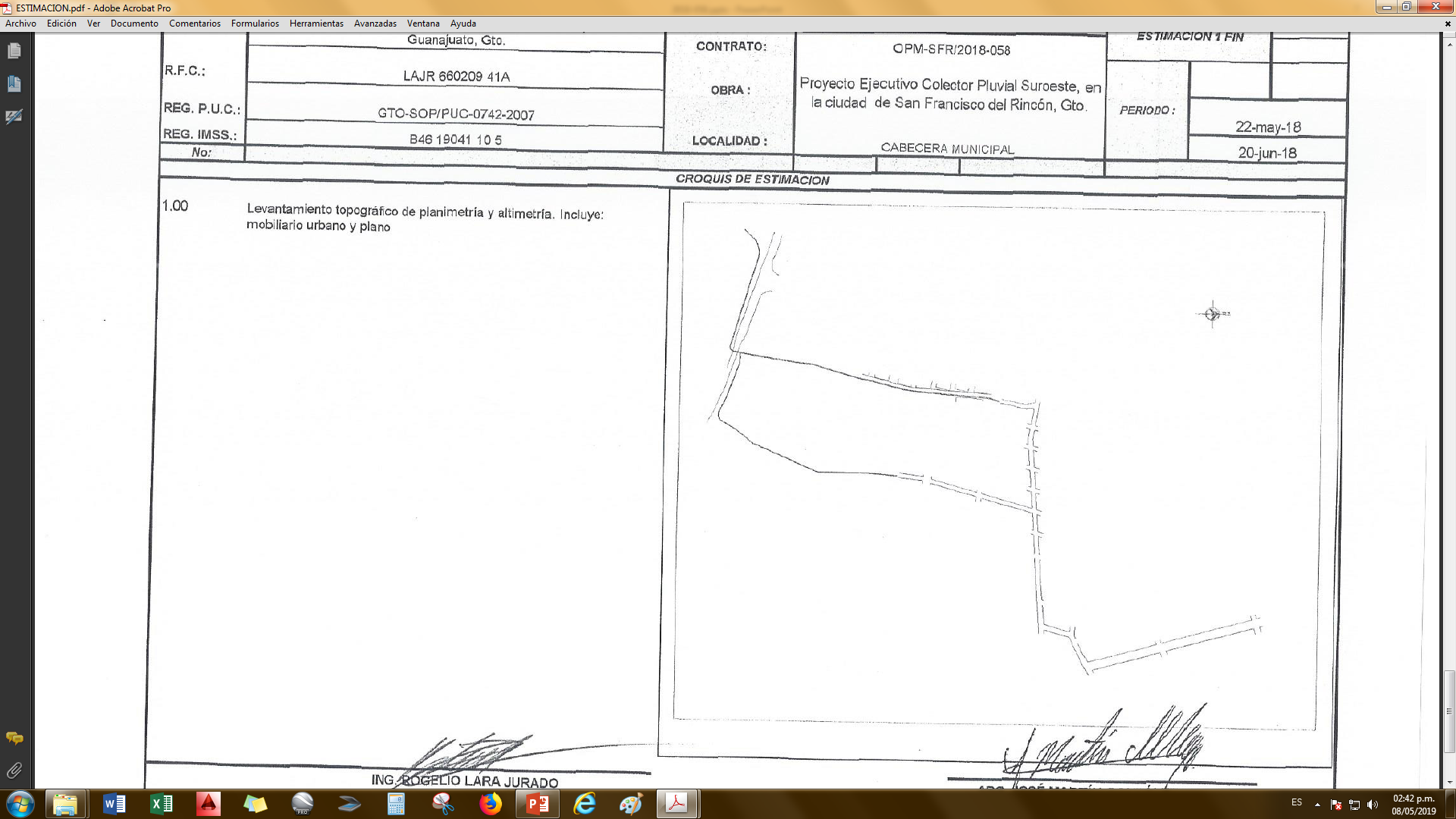 DESCRIPCION DE LOS TRABAJOS

LEVANTAMIENTO TOPOGRAFICO.
ESTUDIO DEL ESTATUS DE LAS REDES DE AGUA POTABLE Y TANQUES.
CATALOGO, PROGRAMA Y PRESUPUESTO.
PROYECTO ARQUITECTONICO.
INTEGRACION DE EXPEDIENTE.
SAN FRANCISCO DEL RINCÓN, GTO.
1 DE 1